Perseverance
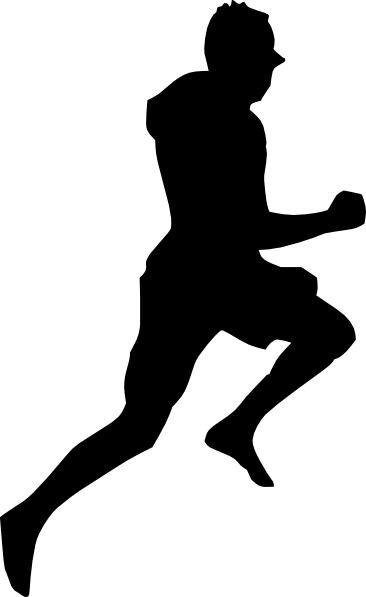 What Is Perseverance?
What Is Perseverance?
hupomone
What Is Perseverance?
hupomone
hupo – under
meno – to abide
What Is Perseverance?
hupomone
hupo – under
meno – to abide

“an abiding under”
What Is Perseverance?
“Steadfastness, constancy, endurance. The character of a man who is not swerved from his deliberate purpose and his loyalty to faith                        and piety by even the                                     greatest trials and                                    sufferings” (Thayer).
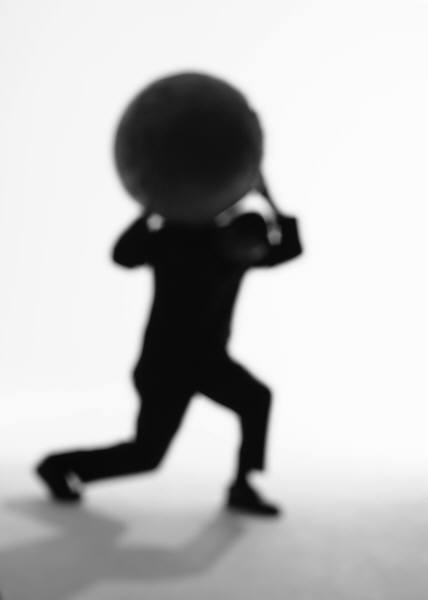 Why Do We Need Perseverance?
Why Do We Need Perseverance?
To practice self-control
Proverbs 23:17-18
Why Do We Need Perseverance?
To practice self-control
The way is difficult
Matthew 7:13-14
Why Do We Need Perseverance?
To practice self-control
The way is difficult
We are not there yet
Hebrews 10:36
Why Do We Need Perseverance?
To practice self-control
The way is difficult
We are not there yet
Persecutions will come
2 Timothy 3:12
How Does Perseverance Work?
How Does Perseverance Work?
Passive – Endurance
Romans 12:12
2 Timothy 2:3
How Does Perseverance Work?
Active – Persistence
How Does Perseverance Work?
Active – Persistence

Running a race - Heb. 12:1
How Does Perseverance Work?
Active – Persistence

Running a race - Heb. 12:1
Doing good - Rom. 2:7-10
How Does Perseverance Work?
Active – Persistence

Running a race - Heb. 12:1
Doing good - Rom. 2:7-10
Bearing fruit - Luke 8:15
How Do We Obtain Perseverance?
How Do We Obtain Perseverance?
By persevering – James 1:2-4
How Do We Obtain Perseverance?
By persevering – James 1:2-4
Faith in the reward – Rom. 8:18
How Do We Obtain Perseverance?
By persevering – James 1:2-4
Faith in the reward – Rom. 8:18
Dedication – 2 Tim. 3:12-17
“For you have need of endurance, so that after you have done the will of God, you may receive the promise” 
Hebrews 10:36
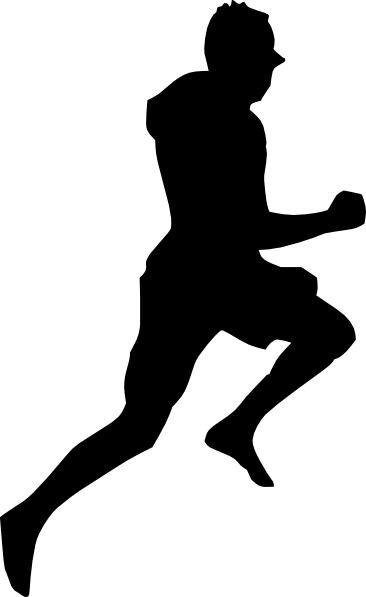